Le protocole FTP
Définition :
Le File Transfer Protocol ou FTP est un protocole de communication qui permet le partage de fichiers sur un réseau TCP/IP
à Quoi sert le protocole FTP?
Le protocole FTP permet, depuis un ordinateur, de copier des fichiers vers un autre ordinateur du réseau, ou encore de supprimer, modifier des fichiers sur cet ordinateur.

Ce Mécanisme de copie est souvent utilisé pour alimenter un site web hébergé chez  un tiers.
Quels sont les ports utilisés pour accéder à un serveur FTP?
Le port 20 : est le port utilisé pour la gestion des données

Le port 21 : est un port qui permet l’authentification et l’exécution des différentes commandes auprès du serveur FTP
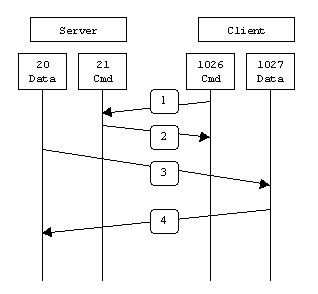